THE  STORY  OF   THE THREE   GOATS
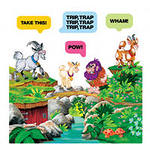 Речевая разминка
I’ve got a goat                       Such clever tricks
His name is Jack                    My goat can do
His head is white.                  I love my goat
His nose is black.                    He loves me too!

I take him out
Every day.
Such fun we have!
We run and play.
New words
tip-toe – идти на цыпочках
horn – рог
hit – ударил
fell – упал
stick - палка
Complete the sentences

Big Goat looked at his two brothers …
The three Goats took the long stick …
He had …
Big Goat went to the bridge …
Troll got …
We can help you …
Big Goat started …
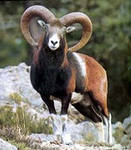 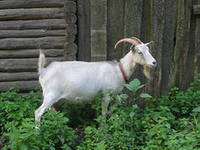 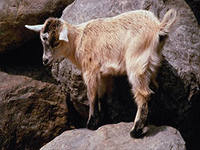 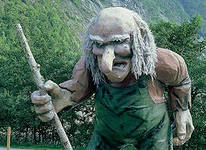 Who said the following
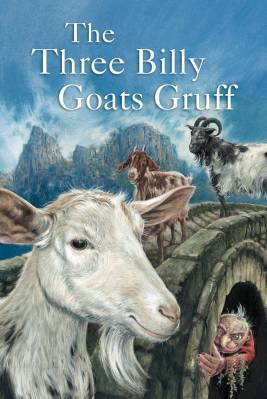 Thank you for attention